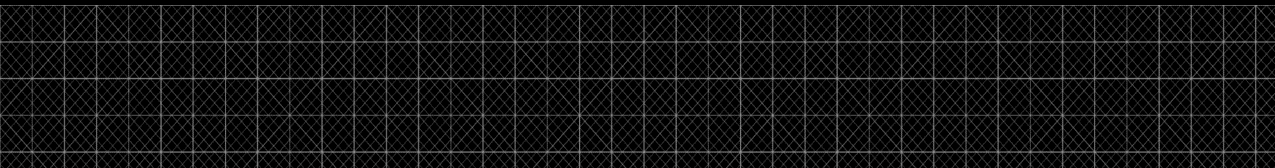 PERSONAL SALES SYSTEM
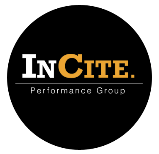